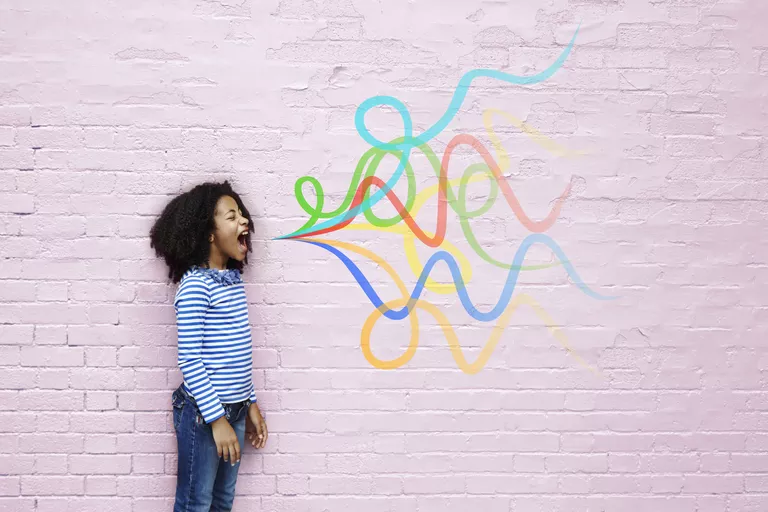 Intonation
How do we say words differently?
A K-12 Philosophy lesson on Language and Thought
Intonation - what is it?
→ the rise and fall of your voice when you speak
Say these two phrases out loud
That’s your cousin?
2. That’s my cousin.
Write it down!
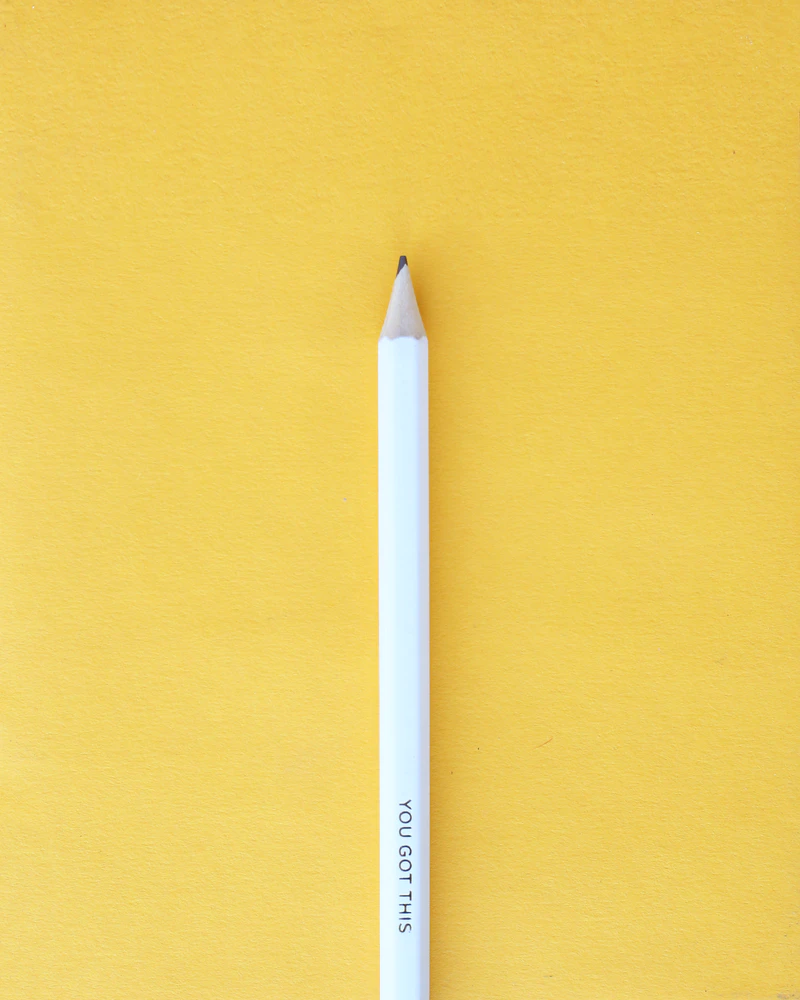 How did you say these two phrases differently? 

What changed and why?
When we ask a question, our pitch rises at the end
That’s your cousin?
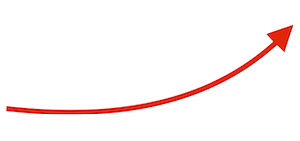 When we state something, our pitch falls or stays the same
2. That’s my cousin.
What exactly is pitch?
Where have you heard the word pitch before?
→ The highness or lowness of a tone/sound
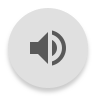 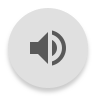 Which pitch is higher? Which is lower?
Intonation and Expression
Activity 1
Pretend that you are saying the given word to different people

Say the word aloud and once you’re done, reflect on how you said it differently based on who you were “talking” to
Remember to talk out loud and pretend that this person is IN FRONT of you!
Your friend

Your best friend who you haven’t seen for months 

Your worst enemy 

Your teacher

A baby

A dog

Someone far away in the distance who you can’t quite see
Say “hello” to...
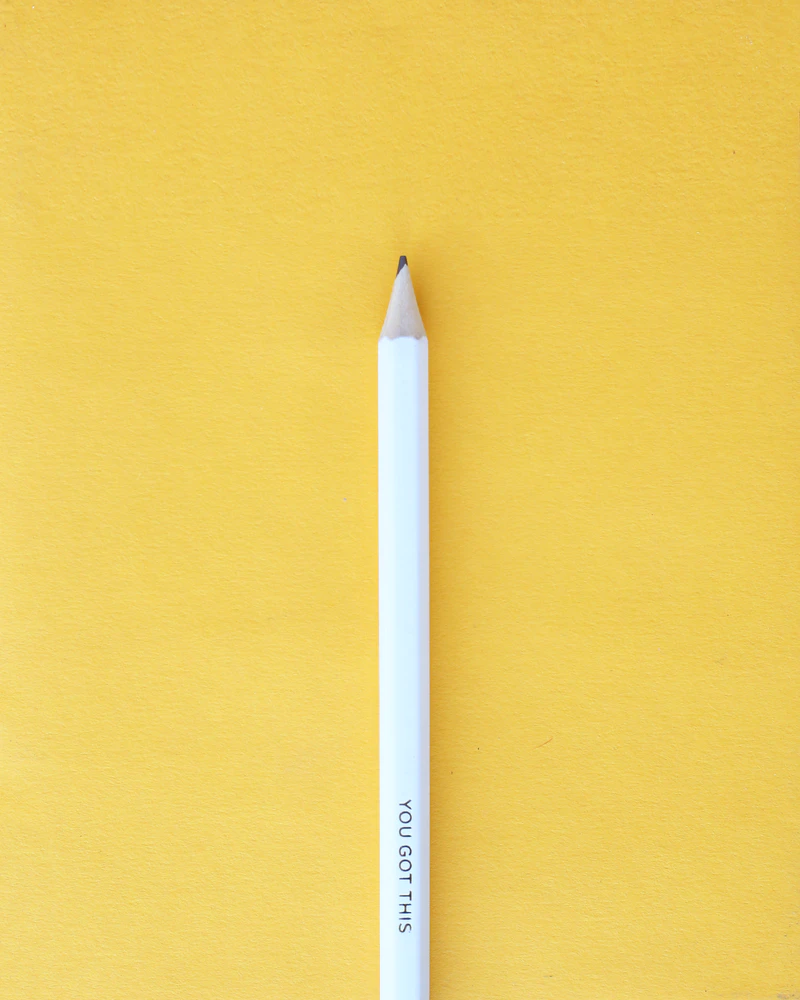 Write it down!
Which two were the most different?
Why do you think that is?
How did your pitch change with each “hello”?
Choose two people and imagine what would happen if you greeted them in the way that you would greet the other person
Ex. what would happen if you said hello to your teacher like they were a baby?
Intonation and Expression
Activity 2:
Say the following phrases aloud, emphasizing the capitalized word

Mark with arrows where your pitch changes!
Notice how your voice rises and falls in pitch as you say each phrase
What DID you see?

WHAT did you see?

What did YOU see?

What did you SEE?
What are you asking in each phrase?
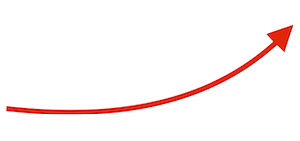 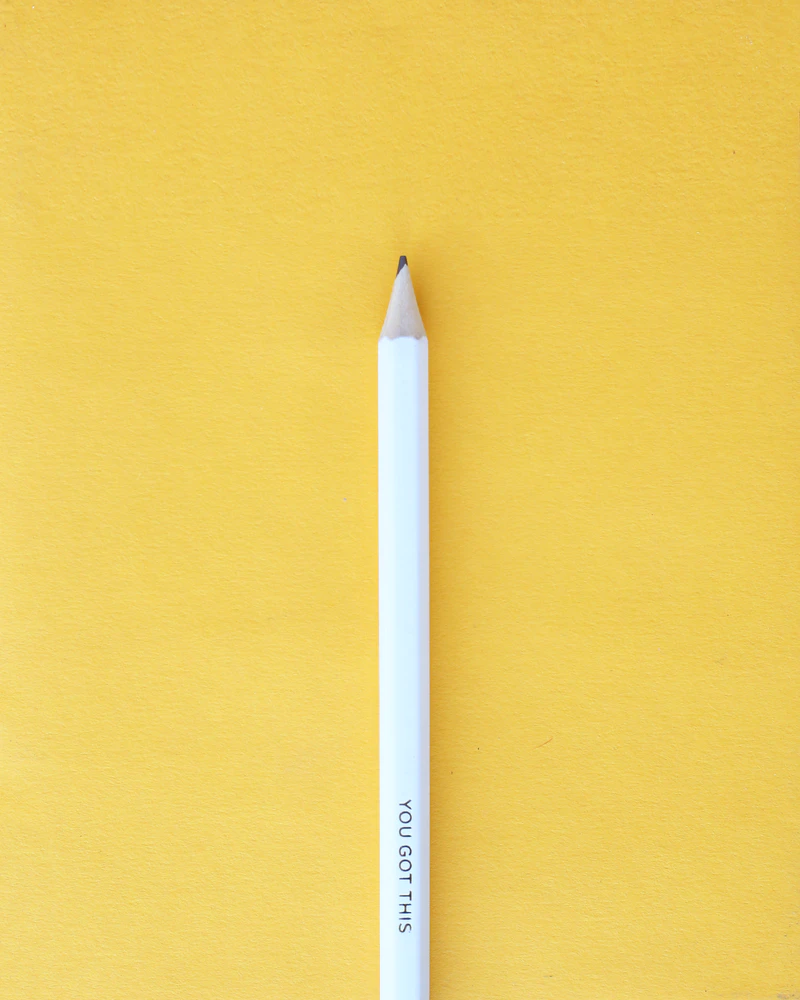 How does intonation help us communicate?

How do intonation and expression connect?
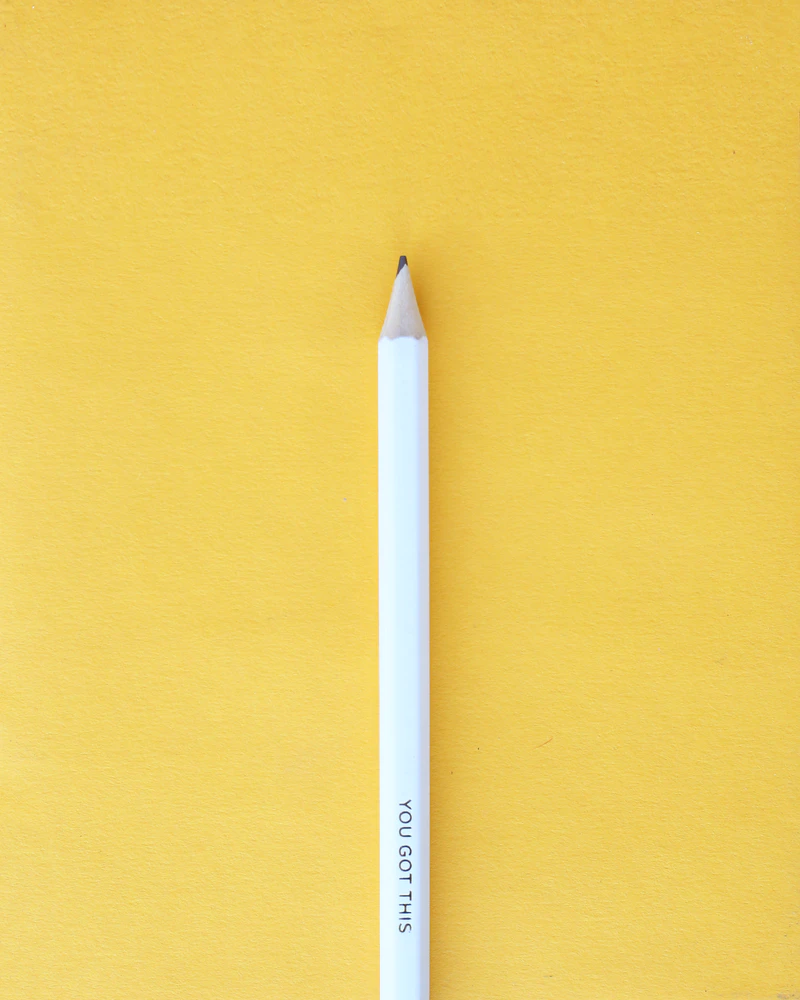 Written Reflection: 
Pick two of the prompts and reflect!
If we use pitch in our language, why isn’t talking considered music?

How do you think intonation affects people who are learning the English language?

What do you think would happen if you went a whole day without using intonation in your speech?
Challenge: Intonation Journal!
Intonation is sometimes tough to notice because we use it so often— 
Step 1: Make a note of three moments when you notice someone’s intonation, what they meant, and why you think it stuck out to you
Step 2: Create an “Intonation Journal” and write down your answers:
Rewrite what they said, marking arrows where the pitch changed
Respond: What is your relationship to this person? Do you talk in a similar way to them?